Types of Soil
Roya Falatoonzadeh
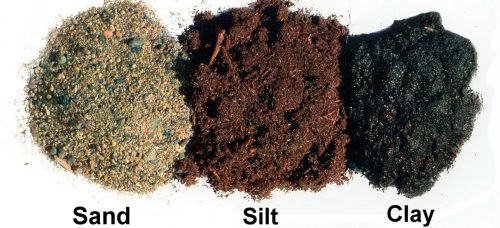 Clay Soil
Heavy
High in nutrients
Retains water
Winter: Wet and Cold
Summer: Dry
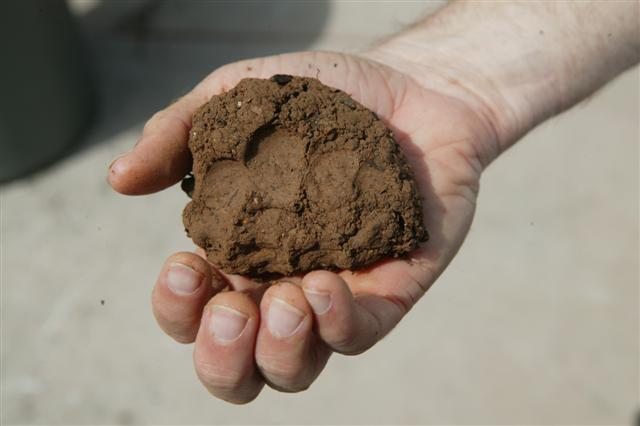 Sandy Soil
Dry out quickly (don´t retain water)
Light
Warm
Few nutrients
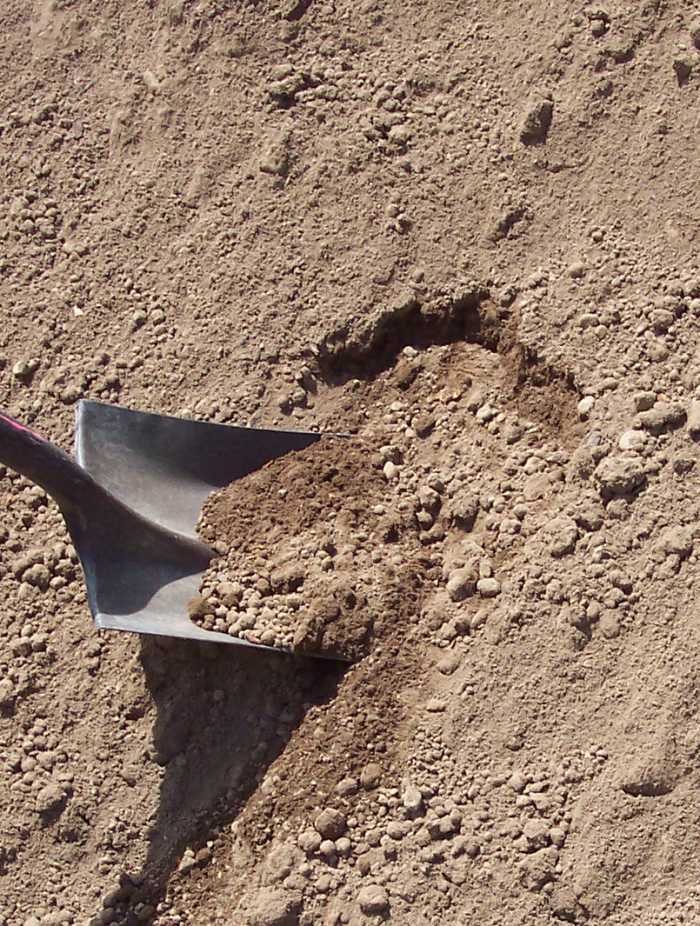 Silt Soil
Fertile
Light
Retains Moisture
Easily compacted
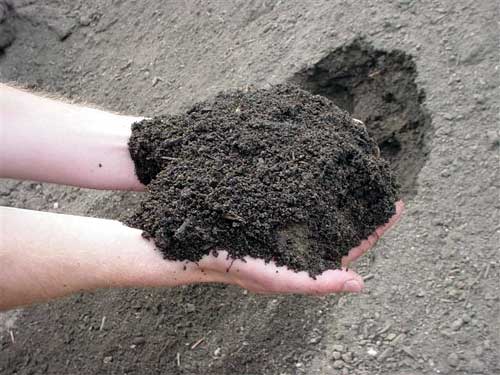 Loam Soil
Mixture of clay, sand and silt soils
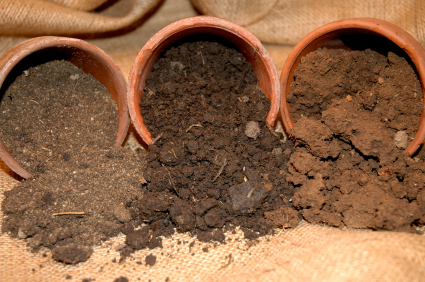 Resources
https://www.rhs.org.uk/advice/profile?PID=179